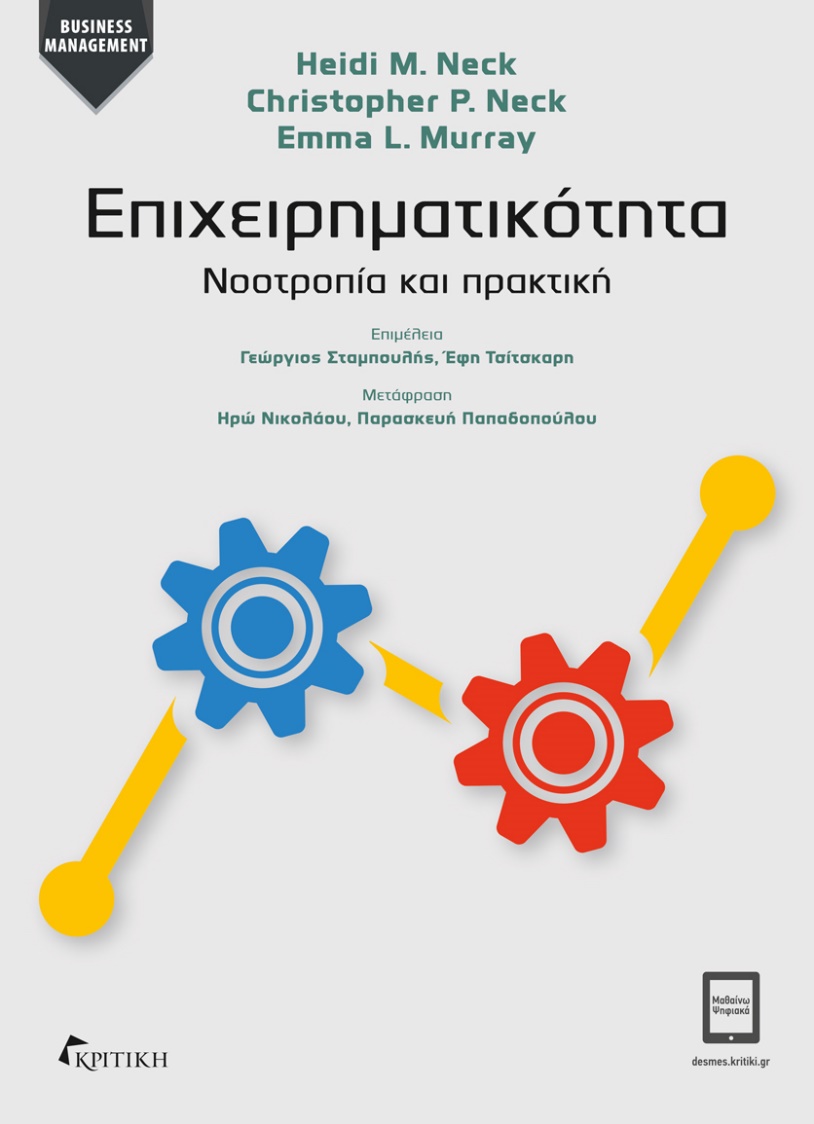 H. M. Neck, C. P. Neck, E. L. MurrayΕπιχειρηματικότητα
Νοοτροπία και πρακτική
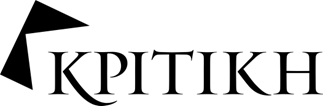 Κεφάλαιο 2: Επιχειρηματικότητα: Η άσκηση της επιχειρηματικής δραστηριότητας
Αξιοσημείωτη Ρήση
Ίσως έχετε αναρωτηθεί γιατί όλο και πιο συχνά πολλά
πράγματα φαντάζουν πιο δύσκολα και πιο χρονοβόρα στο
να επιτευχθούν απ’ ό,τι θα θέλατε. Δεν έχουμε την
απάντηση σε κάθε περίπτωση, αλλά παραθέτουμε σε αυτό
το σημείο μια εξήγηση που ίσως καλύπτει την πλειοψηφία
των περιπτώσεων: διδαχθήκαμε έναν τρόπο επίλυσης
προβλημάτων, ο οποίος είχε σχεδιαστεί για έναν
διαφορετικό κόσμο. Για να αντιμετωπίσουμε τη σημερινή
αβεβαιότητα, χρειαζόμαστε μια διαφορετική προσέγγιση.
Leonard A. Schlesinger, Charles F. Kiefer, και Paul B. Brown, συγγραφείς
3
Μαθησιακοί στόχοι
2.1
Να συγκρίνουμε και να αντιπαραβάλλουμε τις μεθόδους πρόβλεψης και δημιουργίας με την επιχειρηματικότητα

2.2
Να δημιουργήσουμε ένα χαρτοφυλάκιο πέντε δεξιοτήτων που είναι ουσιώδεις για τον τρόπο με τον οποίο γίνεται αντιληπτή η άσκηση της επιχειρηματικής δραστηριότητας
4
Μαθησιακοί στόχοι
2.3
Να διαχωρίσουμε την επιχειρηματικότητα ως μέθοδο και ως διαδικασία

2.4
Να αποτυπώσουμε τις βασικές συνιστώσες της
άσκησης της επιχειρηματικής δραστηριότητας

2.5
Να αξιολογήσουμε τον ρόλο της σκόπιμης άσκησης με σκοπό την επίτευξη αριστείας
5
2.1 Δύο βασικές αρχές της επιχειρηματικότητας
6
Η μέθοδος της πρόληψης
Ορίζει την επιχειρηματικότητα ως γραμμική διαδικασία, στην οποία ακολουθούνται συγκεκριμένα βήματα και τα αποτελέσματα είναι προβλέψιμα

Αποδίδει καλύτερα σε περιόδους βεβαιότητας
7
Η μέθοδος της δημιουργίας
Ορίζει την επιχειρηματικότητα ως μέθοδο που απαιτεί εξάσκηση

Οικοδόμηση του μέλλοντος μέσω δοκιμής και σφάλματος

Θεωρία υλοποίησης: το μέλλον είναι απρόβλεπτο αλλά ελεγχόμενο
8
Πίνακας 2.1: Πρόβλεψη και δημιουργία
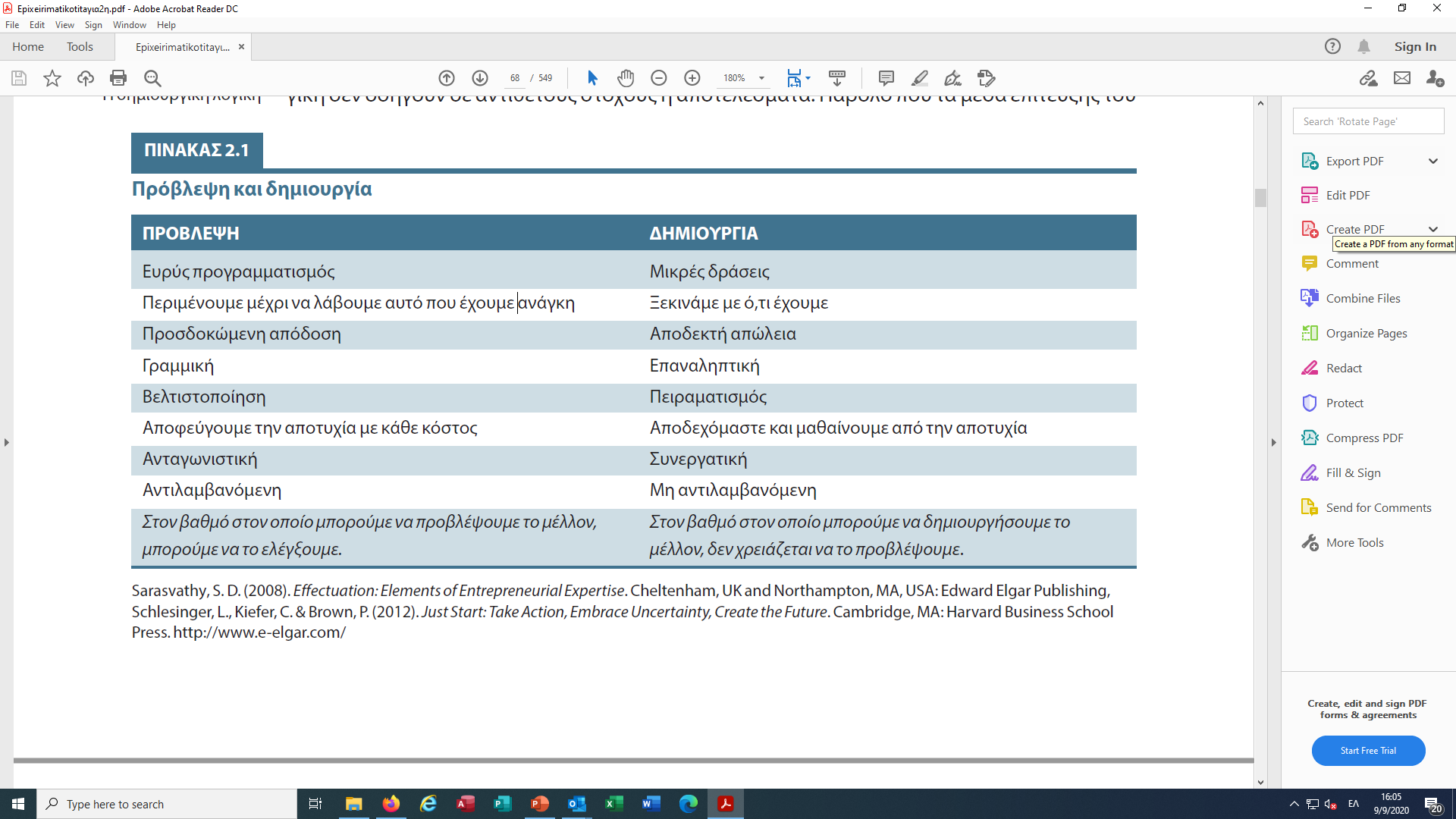 Sarasvathy, S. D. 2008. Effectuation: Elements of Entrepreneurial Expertise. Cheltenham, UK and Northampton, MA, USA: Edward Elgar Publishing,
Schlesinger, L., Kiefer, C., και Brown, P. 2012. Just Start: Take Action, Embrace Uncertainty, Create the Future. Cambridge, MA: Harvard Business School
Press. http://www.e-elgar.com/
9
Σχήμα 2.1: Η δημιουργική προσέγγιση εν δράσει
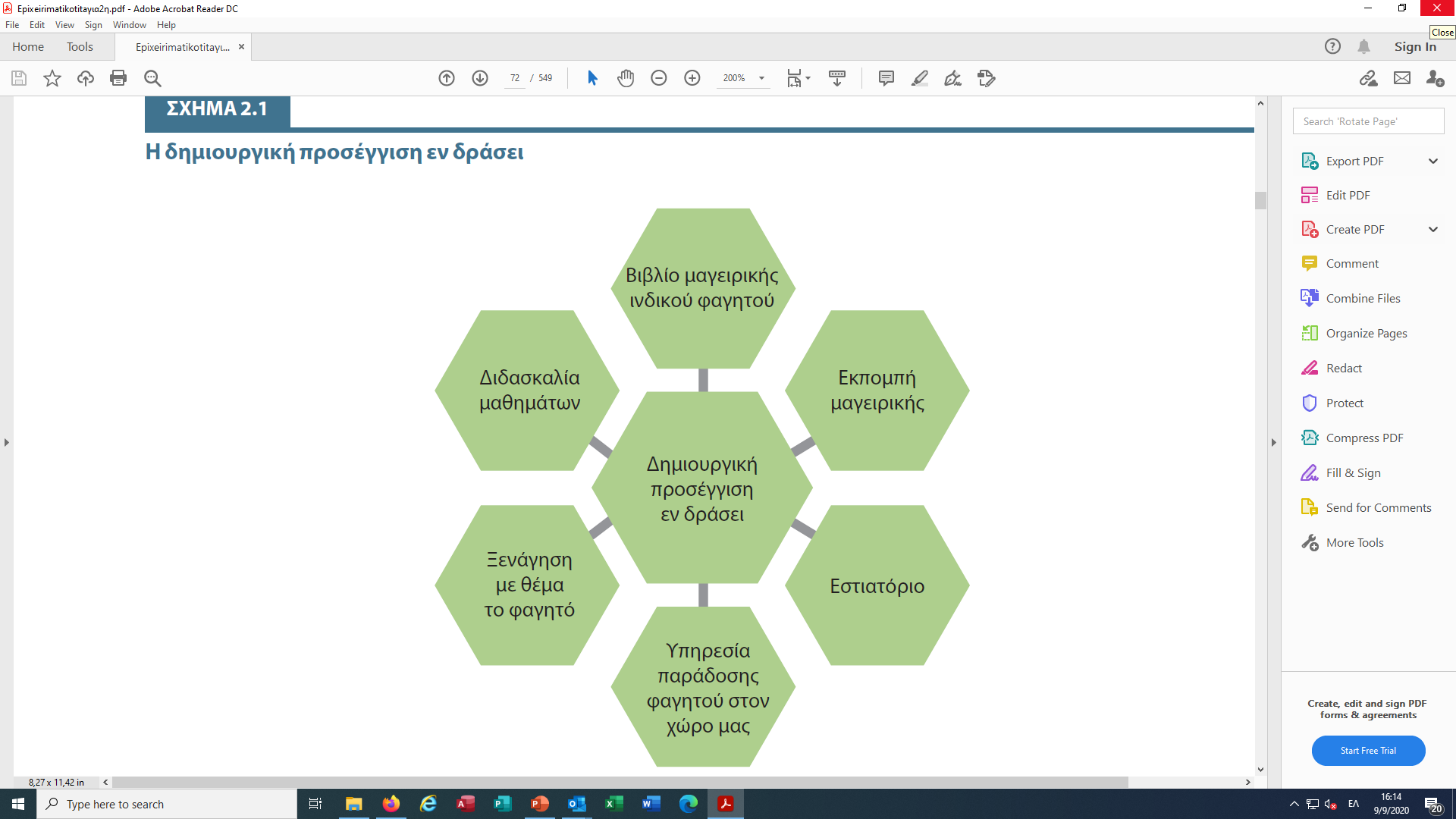 10
Κριτική σκέψη
Ποια δυνατά και αδύναμα σημεία εντοπίζετε όσον αφορά τη δημιουργία της οπτικής της επιχειρηματικότητας; 

Δώστε ορισμένα παραδείγματα που θα μπορούσαν να εφαρμοστούν στην πραγματική ζωή.
11
2.2 Οι πέντε πιο σημαντικές δεξιότητες για την άσκηση της επιχειρηματικότητας
Παιχνίδι
Πειραματισμός
Ενσυναίσθηση
Δημιουργικότητα
Προβληματισμός
12
Η δεξιότητα του παιχνιδιού
Απελευθερώνει τη φαντασία

Διευρύνει το πνεύμα μας σε πλούτο ευκαιριών

Μας βοηθά να γίνουμε πιο καινοτόμοι
13
Η δεξιότητα της ενσυναίσθησης
Κατανόηση των συναισθημάτων, των συνθηκών, των προθέσεων, των σκέψεων και των αναγκών των άλλων

Μας βοηθά να επικοινωνήσουμε με δυνητικούς συνεργάτες

Μας βοηθά στην αναγνώριση ανικανοποίητων αναγκών
14
Η δεξιότητα της δημιουργικότητας
Απαιτεί μια γενικότερη δεκτικότητα απέναντι στον κόσμο

Μας βοηθά να δημιουργήσουμε ευκαιρίες αντί να τις ψάχνουμε

Μας βοηθά να δραστηριοποιηθούμε σε συνθήκες αβεβαιότητας
15
Η δεξιότητα του πειραματισμού
Δράση με στόχο τη μάθηση
Συγκέντρωση πληροφοριών που ανταποκρίνονται στην πραγματικότητα 
Έλεγχος νέων εννοιών
Υποβολή ερωτήσεων
Επαλήθευση εικασιών
Βασίζεται στη δράση, όχι στην έρευνα
16
Η δεξιότητα του προβληματισμού
Βοηθά στην κριτική ανάλυση των συναισθημάτων και των γνώσεών μας

Προσφέρει νέες προοπτικές

Μας βοηθά να αξιολογήσουμε τα αποτελέσματα

Μας βοηθά να εξαγάγουμε συμπεράσματα
17
Τρόποι εξάσκησης του προβληματισμού
Αφηγηματικός προβληματισμός
Συναισθηματικός προβληματισμός
Αντιληπτικός προβληματισμός
Αναλυτικός προβληματισμός
Αξιολογικός προβληματισμός
Κριτικός προβληματισμός
18
Σχήμα 2.2: Οι πέντε πλέον σημαντικές δεξιότητες στην άσκηση της επιχειρηματικότητας
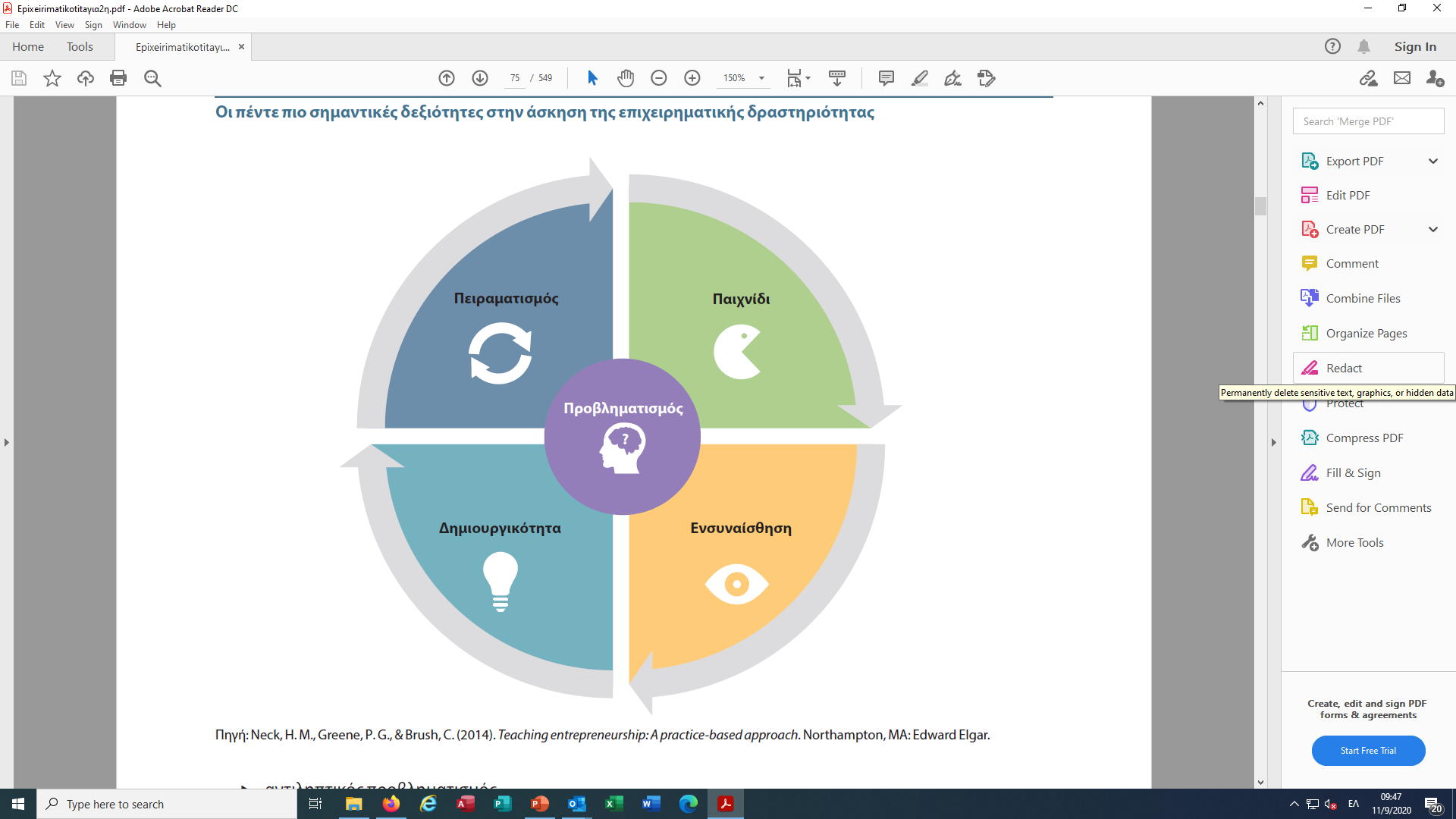 Πηγή: Neck, H. M., Greene, P. G., & Brush, C. (2014). Teaching entrepreneurship: A practice-based approach. Northampton, MA: Edward Elgar.
19
Κριτική σκέψη
Σε ποιο βαθμό διαφέρουν οι επιθυμητές ιδιότητες σε έναν εργαζόμενο από τις επιθυμητές ιδιότητες σε έναν ιδιοκτήτη επιχείρησης ή επιχειρηματία; 
Εξηγήστε την απάντησή σας και δώστε παραδείγματα.
20
2.3 Η επιχειρηματικότητα είναι περισσότερο μέθοδος παρά διαδικασία
21
Πίνακας 2.2: Τα παραδοσιακά βήματα της επιχειρηματικής διαδικασίας
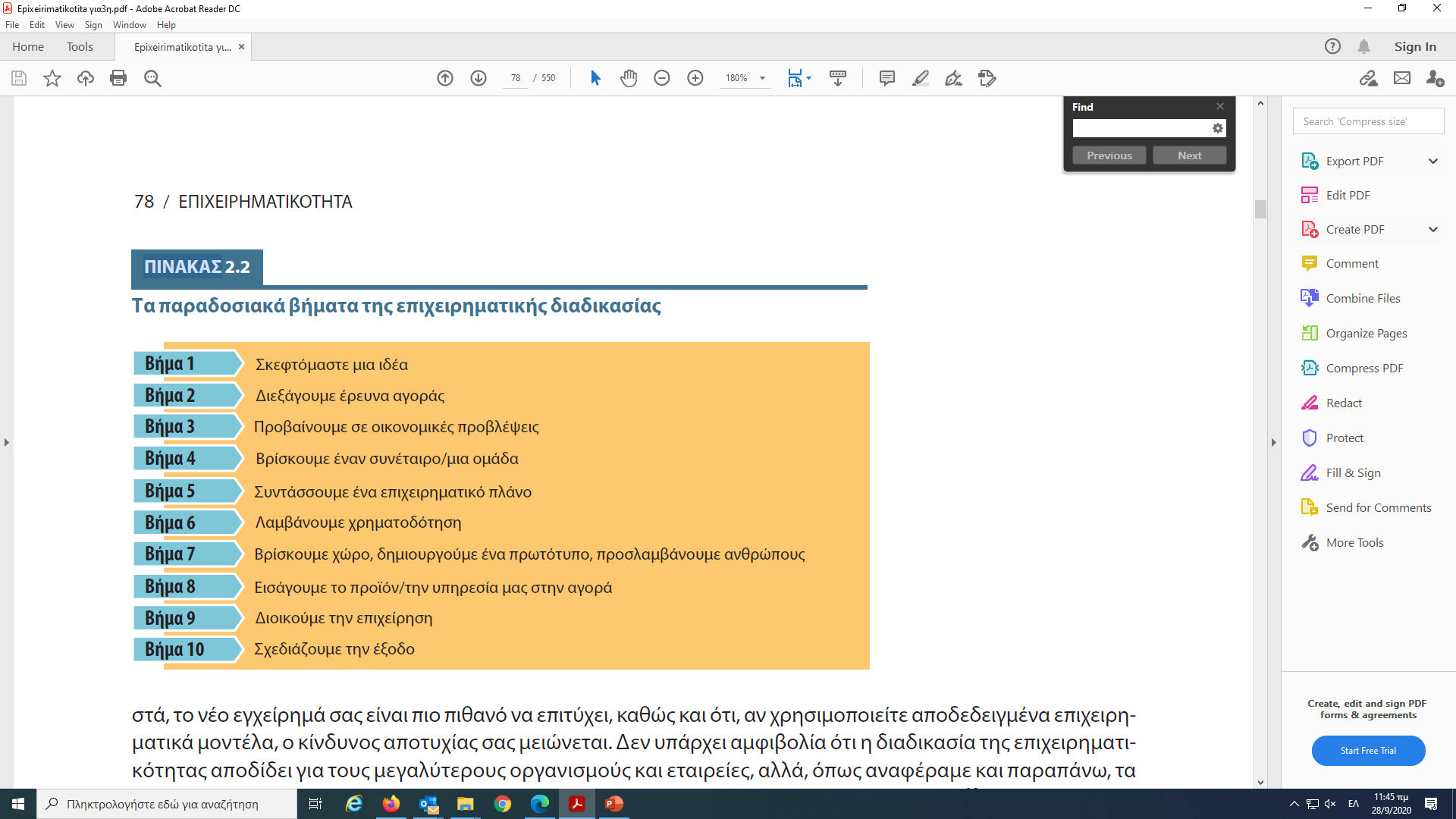 22
Πίνακας 2.3: Υποθέσεις που δίνουν έμφαση στην άσκηση επιχειρηματικής δραστηριότητας
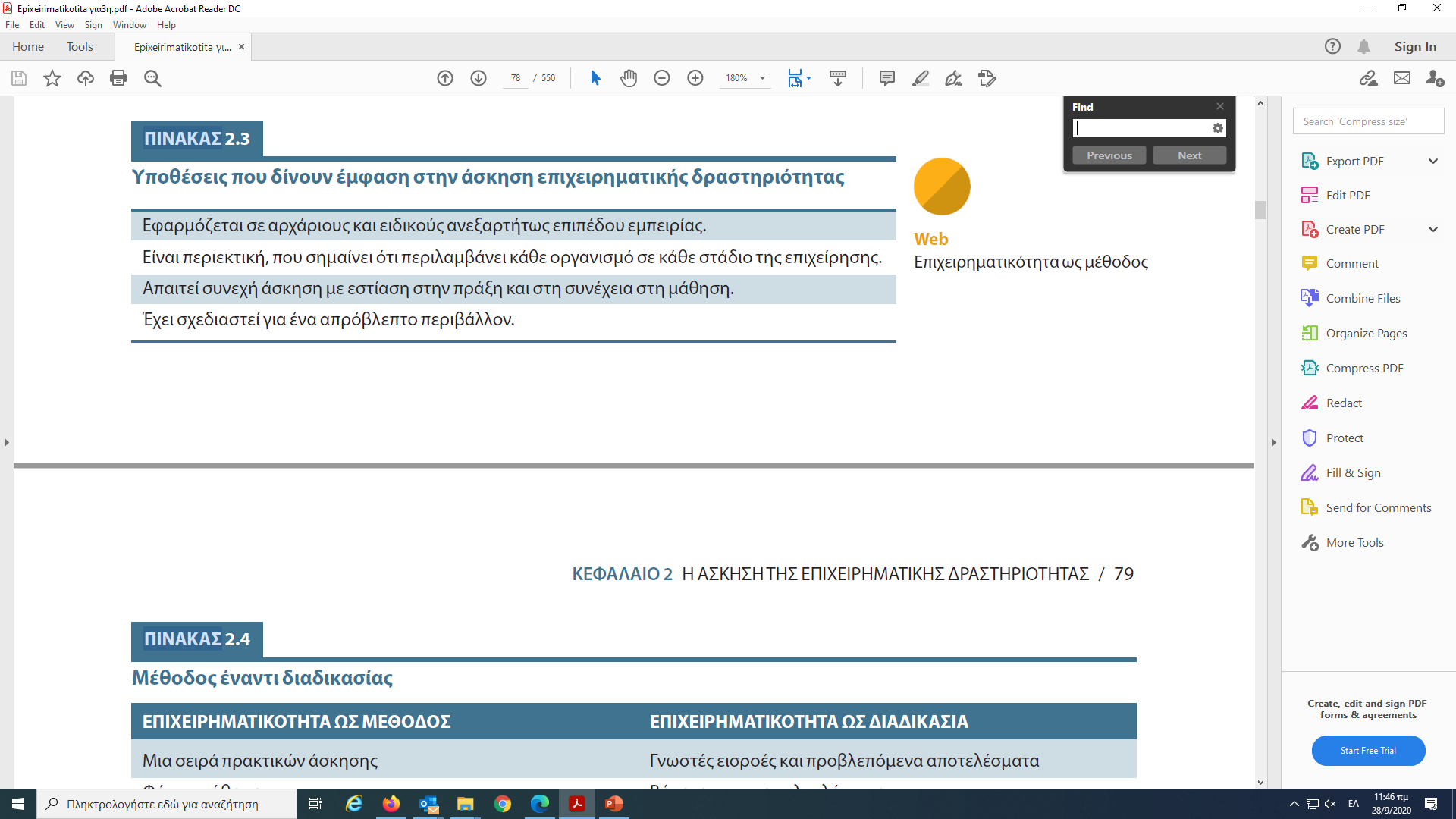 23
Πίνακας 2.4: Μέθοδος έναντι διαδικασίας
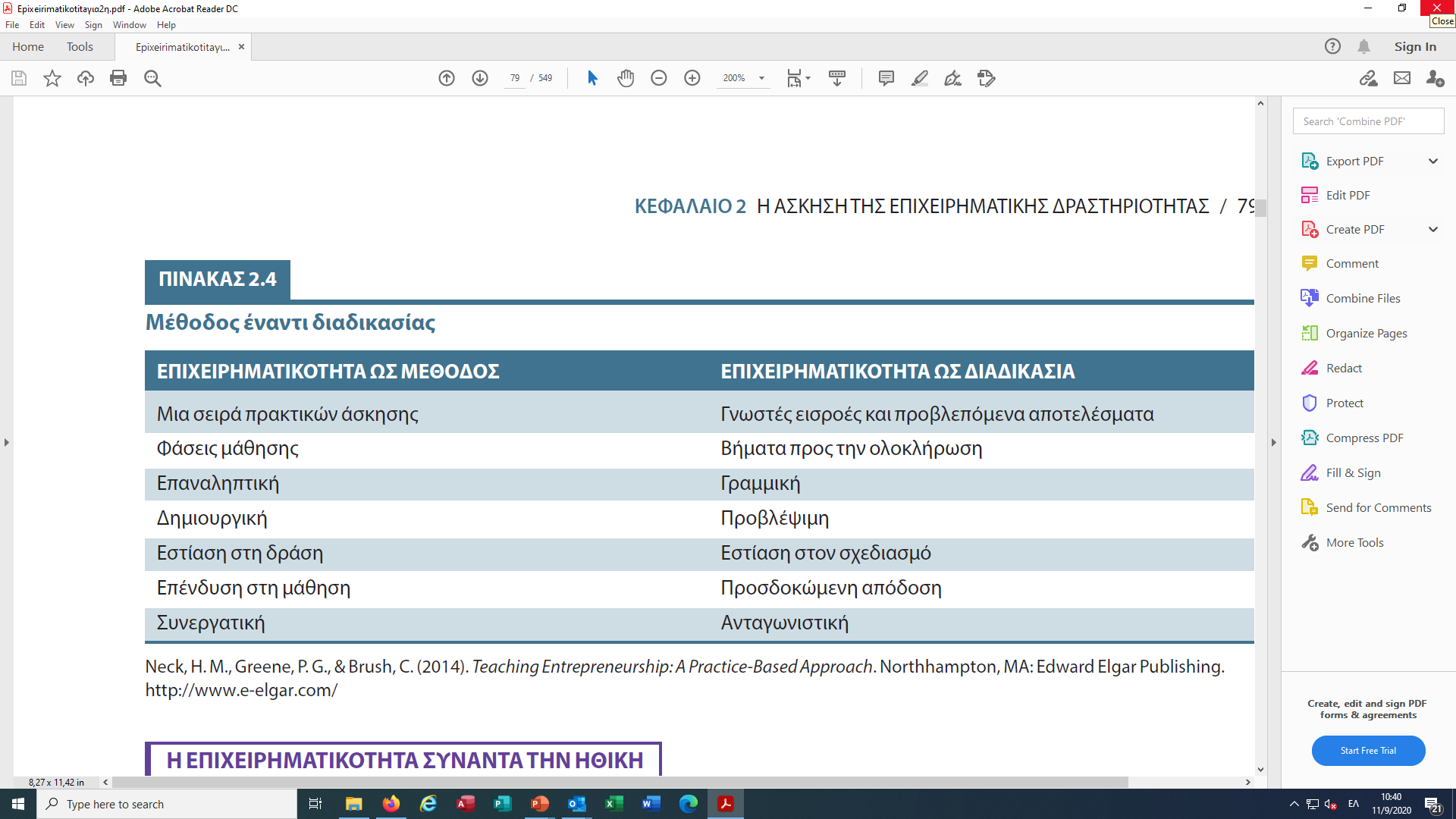 Πηγή: Neck, H. M., Greene, P. G. & Brush, C. (2014). Teaching Entrepreneurship: A Practice-Based Approach. Northhampton, MA: Edward Elgar Publishing. http://www.e-elgar.com/
24
Διαδικασίες και μέθοδοι
Η προσέγγιση της διαδικασίας βασίζεται στον σχεδιασμό και στην πρόβλεψη.

Η προσέγγιση της μεθόδου βασίζεται στη δοκιμή και στην αποτυχία, προϋποθέτει μάθηση μέσω της επανάληψης, άσκηση και στοχασμό
25
2.4 Η άσκηση της επιχειρηματικής δραστηριότητας: Εισαγωγή
26
Βασικές συνιστώσες της άσκησης της επιχειρηματικής δραστηριότητας
Δώστε έμφαση στην έξυπνη δράση έναντι του σχεδιασμού 
Κάντε ό,τι μπορείτε, προσπαθήστε να κάνετε όσα δεν έχετε ακόμα καταφέρει
Οι προσπάθειές σας θα είναι πρώιμες
Θα αποτύχετε γρήγορα
Θα πειραματιστείτε με πολλές ιδέες ταυτόχρονα
27
Κριτική σκέψη
Δώστε ένα παράδειγμα του πώς ένας επιχειρηματίας έλυσε κάποιο πρόβλημα. Εξετάστε με ποιον τρόπο η αποτυχία και ο προβληματισμός μπορούν να οδηγήσουν στη λύση. 
Τι θα είχατε κάνει εσείς σε ανάλογες συνθήκες;
28
Οκτώ στοιχεία της άσκησης της επιχειρηματικής δραστηριότητας
Προσδιορίστε ποιος θα είναι ο επιθυμητός σας αντίκτυπος στον κόσμο
Ξεκινήστε με όσα μέσα έχετε διαθέσιμα
Περιγράψτε την ιδέα σήμερα
Υπολογίστε τη ζημία που μπορείτε να αντέξετε
Κάντε μικρά βήματα
Δικτυωθείτε και καλέστε και άλλους να συμμετάσχουν στο εγχείρημά σας
Δημιουργήστε με βάση τις γνώσεις που έχετε αποκτήσει
Προβληματιστείτε και παραμείνετε ειλικρινείς με τον εαυτό σας
29
[Speaker Notes: Όσο προχωράτε με την Άσκηση της Επιχειρηματικότητας, θα ανακαλύψετε ότι η αποδεκτή απώλειά σας αλλάζει (συνήθως αυξάνεται) με κάθε δράση. Γιατί; Η ιδέα σας λαμβάνει μεγαλύτερη αποδοχή, διαθέτετε στέρεη και αυξανόμενη βάση γνώσης, περισσότεροι άνθρωποι αποτελούν, πλέον, μέλη της ομάδας σας, τα αποθέματα πόρων αυξάνονται και η συνολική εμπιστοσύνη σας στην ικανότητά σας να δράσετε αυξάνεται. Μέσα από την εξάσκηση, θα είστε σε θέση να αντιμετωπίσετε την ακραία αβεβαιότητα, να την ελέγξετε και να τη χρησιμοποιήσετε για να σας βοηθήσει να δημιουργήσετε ό,τι άλλοι δεν μπορούν.]
Σχήμα 2.3: Η άσκηση της επιχειρηματικής δραστηριότητας
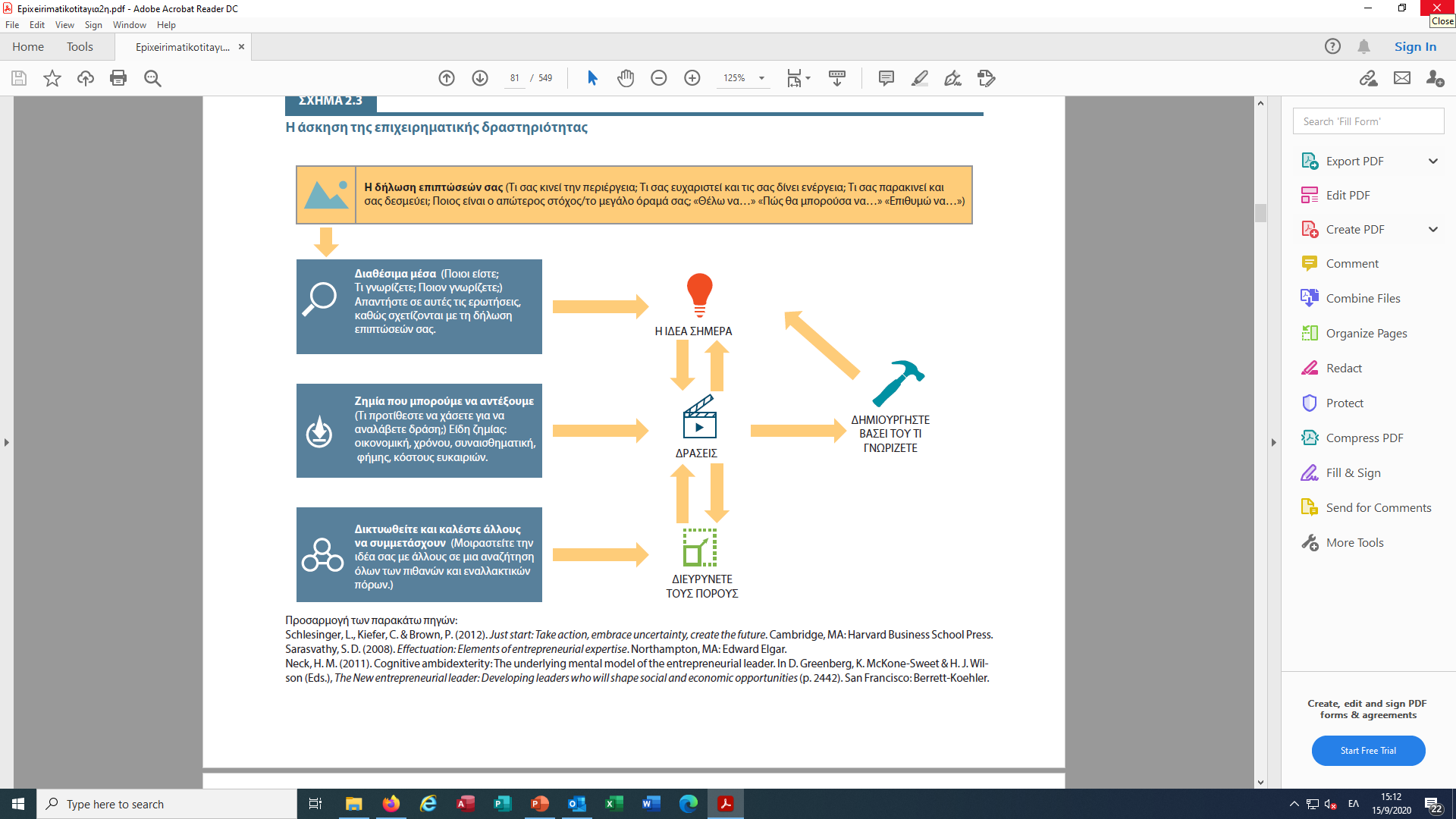 30
Χρήση της άσκησης με σκοπό την επίτευξη διαρκούς επιτυχίας: Συμβουλές από την Baekgaard και τη Miller
Εστιάστε σε αυτό που κάνετε καλύτερα
Μην ικανοποιήστε με την υπάρχουσα κατάσταση πραγμάτων – καινοτομήστε και προσπαθήστε να βελτιώνεστε διαρκώς
Επιλέξτε τους σωστούς ανθρώπους με τους οποίους θα συνεργάζεστε: πωλητές, τραπεζίτες και εργαζομένους
Η δικτύωση είναι σημαντική. Είναι σημαντική όταν τα άτομα σας συμπαθούν και όταν τους συμπαθείτε κι εσείς
Μη φοβάστε να παίρνετε ρίσκο
Αντιμετωπίστε κάθε μέρα διαφορετικά
Ακολουθήστε το πάθος σας και απολαύστε το!
31
2.5 Η έννοια της συνειδητής εξάσκησης
32
Συνειδητή εξάσκηση είναι η μέθοδος εκτέλεσης
 προσεκτικά εστιασμένων προσπαθειών με σκοπό τη
 βελτίωση της τρέχουσας επίδοσης
Πίνακας 2.5: Συνιστώσες της συνειδητής εξάσκησης
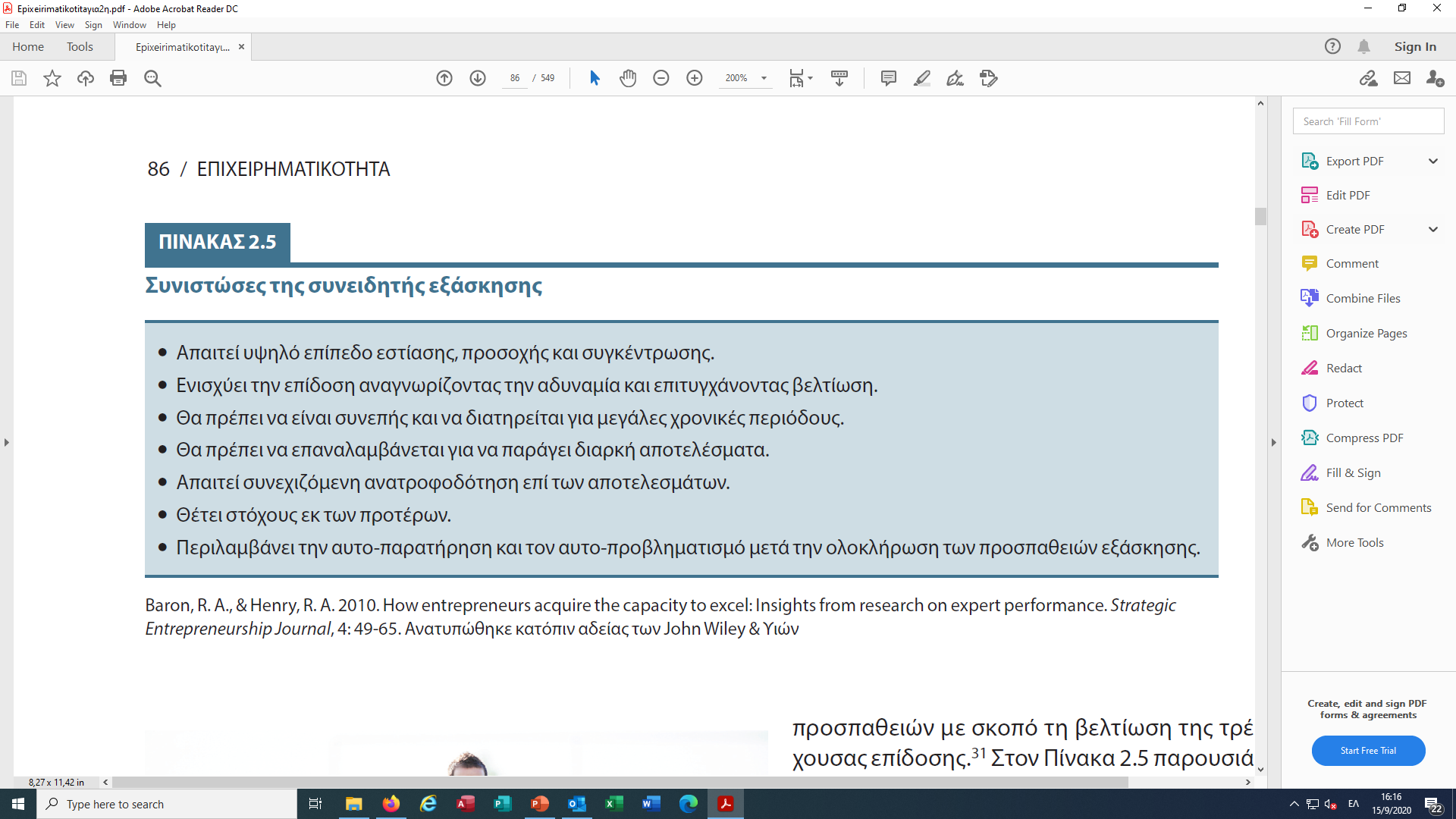 Πηγή: Baron, R. A., & Henry, R. A. 2010. How entrepreneurs acquire the capacity to excel: Insights from research on expert performance. Strategic Entrepreneurship Journal, 4: 49–65. Ανατυπώθηκε με άδεια από τους John Wiley & Sons
34
Γιατί συνειδητή εξάσκηση;
Βοηθάει τους ανθρώπους να αποκτήσουν μεταγνωστικές ικανότητες (learn how to learn)
Βελτιώνει την αντίληψη, την αναγνώριση μοτίβων και τις αναλυτικές δεξιότητες 
Δεν υπάρχει λόγος αποθάρρυνσης – αρχίστε με τις μεταβιβάσιμες δεξιότητες που ήδη διαθέτετε!
35
Η πρόκληση των τριών ωρών
36
ΑΛΛΑΓΗ ΝΟΟΤΡΟΠΙΑΣ: Η πρόκληση των τριών ωρών
Ίσως έχετε σκεφτεί διεξοδικά –ίσως και όχι– τα επιχειρηματικά σας σχέδια και στόχους. Σε κάθε περίπτωση, αυτή η δραστηριότητα θα σας προκαλέσει να ξεκαθαρίσετε ποια σχέδια και ποιους στόχους έχετε και γιατί.

Μπορείτε να ασχοληθείτε με πολλά πράγματα για μόνο τρεις ώρες, άρα κάντε μια προσπάθεια με τη συγκεκριμένη αλλαγή νοοτροπίας. Δεν είναι απαραίτητο να εξαντλήσετε και τις τρεις ώρες μαζί. Εάν αφιερώσετε όλο τον χρόνο σε μία δραστηριότητα, δεν είναι πρακτικό, άρα είναι καλό να μοιράσετε τον χρόνο σε ωριαίες δόσεις, αλλά μην υπερβείτε τις τρεις ημέρες.
37
ΑΛΛΑΓΗ ΝΟΟΤΡΟΠΙΑΣ: Η πρόκληση των τριών ωρών
Ώρα 1: Συντάξτε τη δήλωση επιπτώσεών σας. Έχετε κατά νου ότι αυτό είναι κάτι που κινεί την περιέργειά σας και την ανάγκη για δέσμευση και ενθουσιασμό. Η δήλωση επιπτώσεών σας δεν είναι ιδέα. Είναι η δήλωση που εκφράζει την επιθυμία σας για τον αντίκτυπο που θέλετε να δημιουργήσετε ως επιχειρηματίας.

Αφιερώστε μία ολόκληρη ώρα για να καταγράψετε τη δήλωση επιπτώσεών σας. Σκεφτείτε την καλά και αναρωτηθείτε με ειλικρίνεια: Τι με ενθουσιάζει; Γράψτε την απάντηση με όσο το δυνατόν μεγαλύτερη σαφήνεια, ειλικρίνεια και πληρότητα μπορείτε.
38
ΑΛΛΑΓΗ ΝΟΟΤΡΟΠΙΑΣ: Η πρόκληση των τριών ωρών
Ώρα 2: Μοιραστείτε τη δήλωση επιπτώσεών σας με τους συμφοιτητές σας ή με άλλους οικείους σας και προσπαθήστε να βρείτε κάποιον ο οποίος μοιράζεται παρόμοιο όραμα με εσάς. 

Στόχος σας είναι να βρείτε έστω κι ένα άτομο με παρόμοιο όραμα, αλλά, αν βρείτε περισσότερα, και αυτό είναι υπέροχο!
39
ΑΛΛΑΓΗ ΝΟΟΤΡΟΠΙΑΣ: Η πρόκληση των τριών ωρών
Ώρα 3: Από τη στιγμή που βρείτε τον άνθρωπό σας, προγραμματίστε μια ωριαία συνάντηση. Συναντηθείτε σε κάποιο ασυνήθιστο μέρος, όχι στην ίδια καφετέρια ή στο ίδιο εστιατόριο το οποίο επισκέπτεστε πάντα. 

Αναφέρετε πώς έχει προκύψει ο επιθυμητός σας αντίκτυπος και αναγνωρίστε τρεις πιθανές επιχειρηματικές ιδέες που οι δυο σας θα μπορούσατε από κοινού να επιδιώξετε για να εκπληρώσετε την επιθυμητή επίπτωσή σας.
40
Κριτική σκέψη
Ποιες υποθέσεις και πεποιθήσεις είχατε πριν ξεκινήσετε την πρόκληση των τριών ωρών;Πώς η πρόκληση των τριών ωρών επιβεβαίωσε τις υπάρχουσες υποθέσεις και πεποιθήσεις σας; Πώς τις άλλαξε;Τι μάθατε για τον εαυτό σας που ήταν αναπάντεχο ή προκάλεσε έκπληξη;
41
Απαγορεύεται η αναδημοσίευση ή αναπαραγωγή του παρόντος έργου με οποιονδήποτε τρόπο χωρίς γραπτή άδεια του εκδότη, σύμφωνα με το Ν. 2121/1993 και τη Διεθνή Σύμβαση της Βέρνης 
(που έχει κυρωθεί με τον Ν. 100/1975)